Chapter 9-Test Materials
The Progressive Era
Women Suffrage Before Ratification of the 19th Amendment
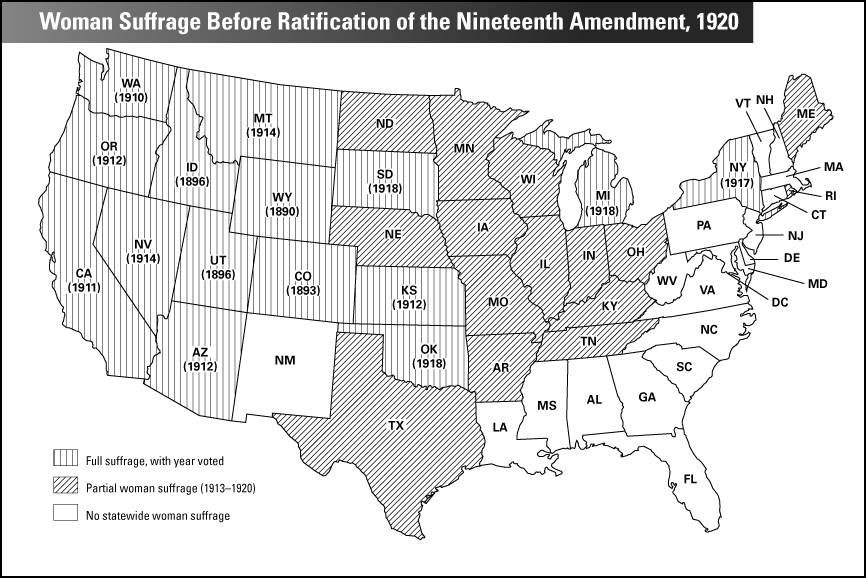 Universal Suffrage-Political Cartoon
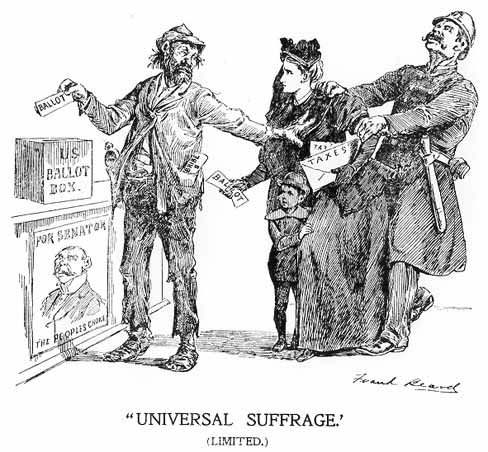 The Struggles for Women’s Suffrage
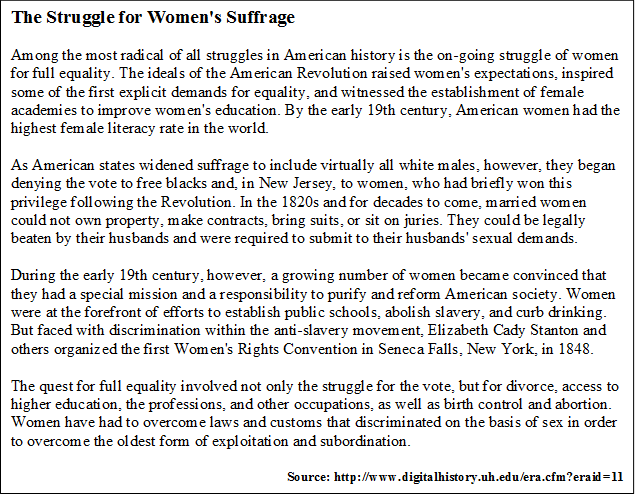